Analog Haberleşme Dersi 4. Hafta
Ankara Üniversitesi Elmadağ Meslek Yüksekokulu
Öğretim Görevlisi : Murat Duman
Mail: mduman@ankara.edu.tr
Ders Kitabı: Analog Haberleşme (Ahmet Kayran)
Faz farkı, Bant genişliği
Bir tam çevrim 360⁰ olmak üzere periyodik ve aynı frekansa sahip iki
sinyal arasındaki açı cinsinden zaman farkına faz farkı denir. 4. slaytta
soldaki şekilde iki sinyal arasında bir tam çevrimin dörtte biri kadar fark
vardır.

Dolayısıyla iki sinyal arasında 360/4 = 90 derece faz farkı vardır. Sağdaki
şekilde ise iki sinyal arasında bir tam çevrimin altıda biri kadar fark
vardır. Dolayısıyla iki sinyal arasında 360/6 = 60 derece faz farkı vardır.
Bant genişliği, bir iletim ortamının ya da haberleşme kanalının
kapasitesini ifade etmek için kullanılır. Başka bir deyişle bir kanal
üzerinde taşınabilecek en fazla frekansa sahip sinyal, kanalın band
genişliğidir. 

Örneğin ses sinyali söz konusu olduğunda 20 kHz’lik bant genişliği söz
konusudur ve bant genişliği frekans cinsinden ifade edilir.
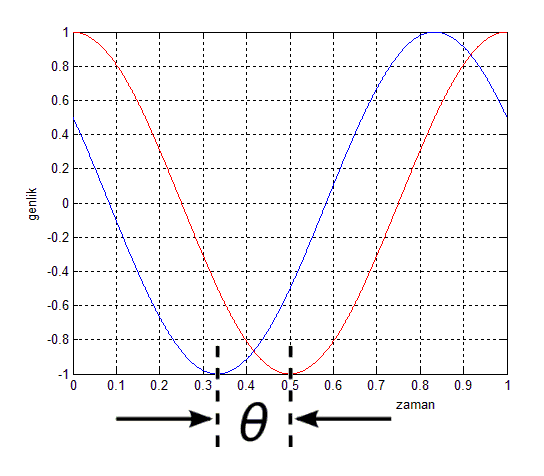 Haberleşme sistemini kurarken dikkat edilmesi gereken bazı unsurlar:
Bant genişliği: Sinyalin frekans bileşenlerinin bilinmesi, uygun kanal bant genişliği tahmini için gereklidir.
Distorsiyon (bozulma): İletim (transmisyon) yolunda sinyalin bozulmadan nakli için şekil değiştirmemesi gerekir. Genlik ve faz distorsiyonu olarak sınıflandırılır.
Zayıflama: Sinyalin transmisyon zayıflamasının azalması istenir. Aksi durumda sinyalin gürültüden ayrıştırılması güçleşir. Bu nedenle desibel (dB) seviye ölçümleri yapılır.
Sinyalin gürültüye oranı (Signal to Noise Ratio, S/N oranı): Sinyale ait işaret ile gürültü arasındaki oranın yeterli olması gerekir. Haberleşmedeki işarete bağlı olarak bu oran yeterince büyük olmalıdır.
Kanallar arası etki (crosstalk): Çok kanallı haber naklinde kanalların birbirini bozmaması gerekir. Bunu sağlayıcı tedbirler alınır.
Sinyal gönderme hızı: Sinyal miktarına bağlı olarak sinyal gönderme hızı, bant genişliğine bağımlıdır.